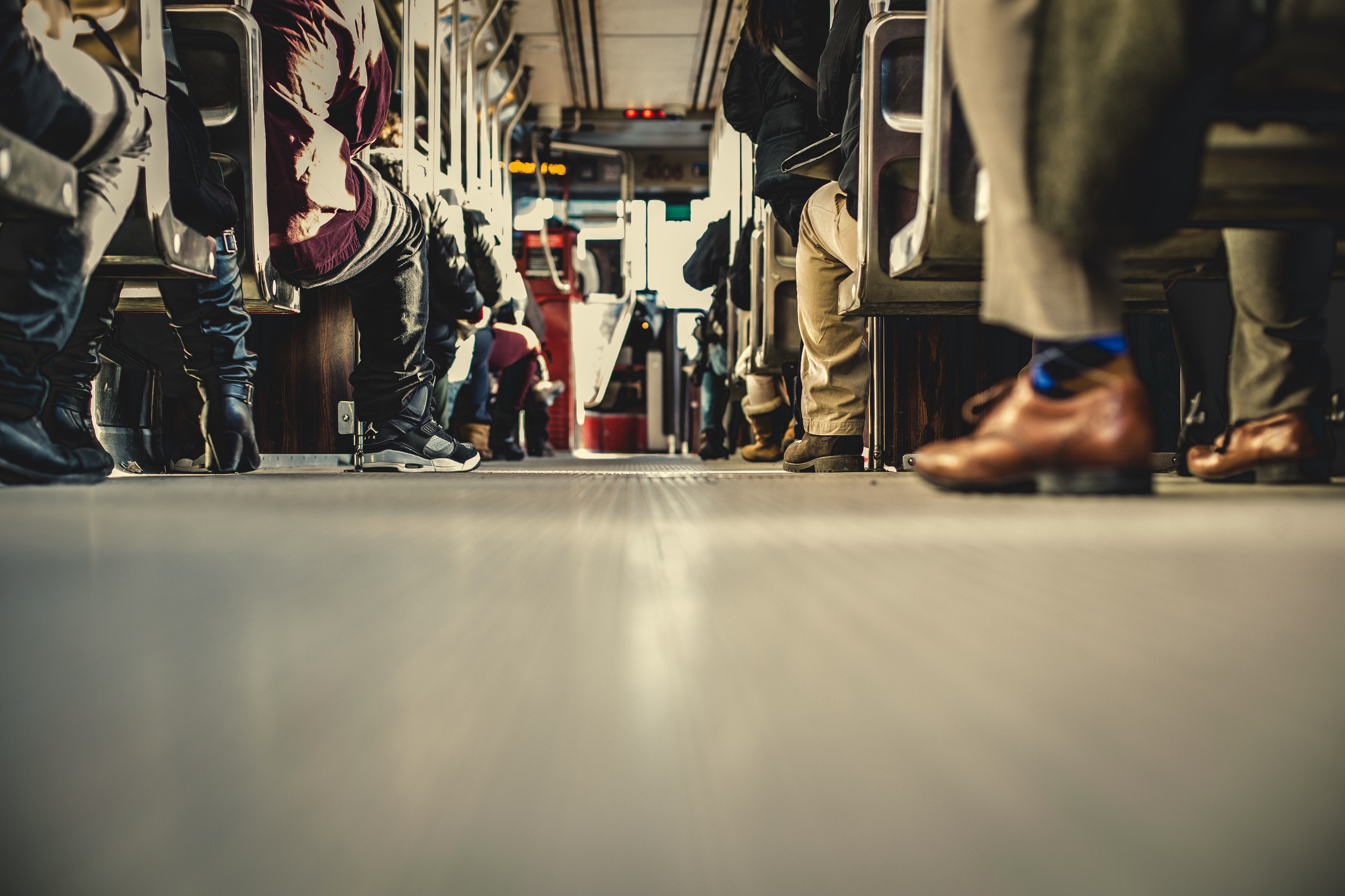 1 Tim 4:1-5
Die Leringe van Duiwels
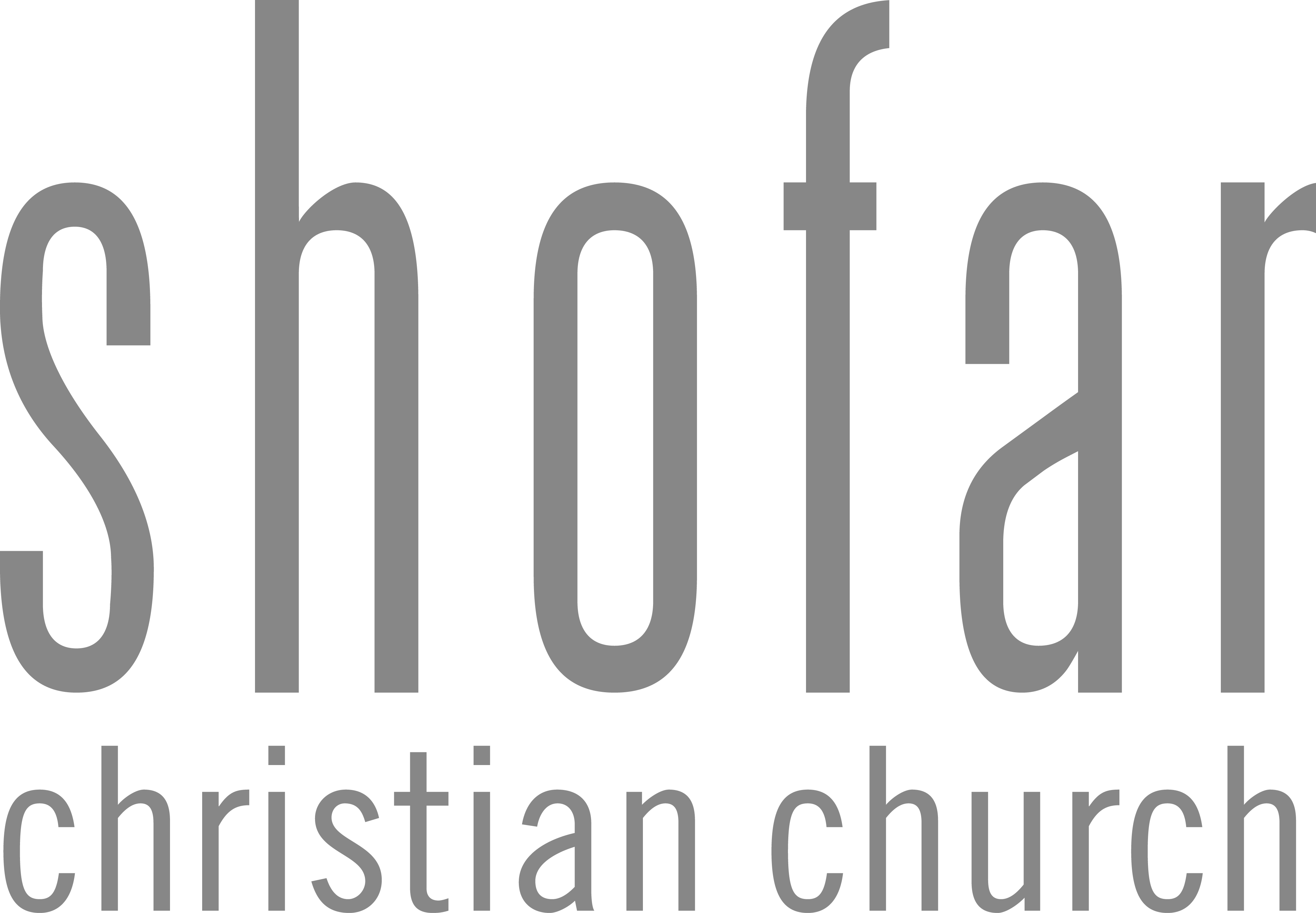 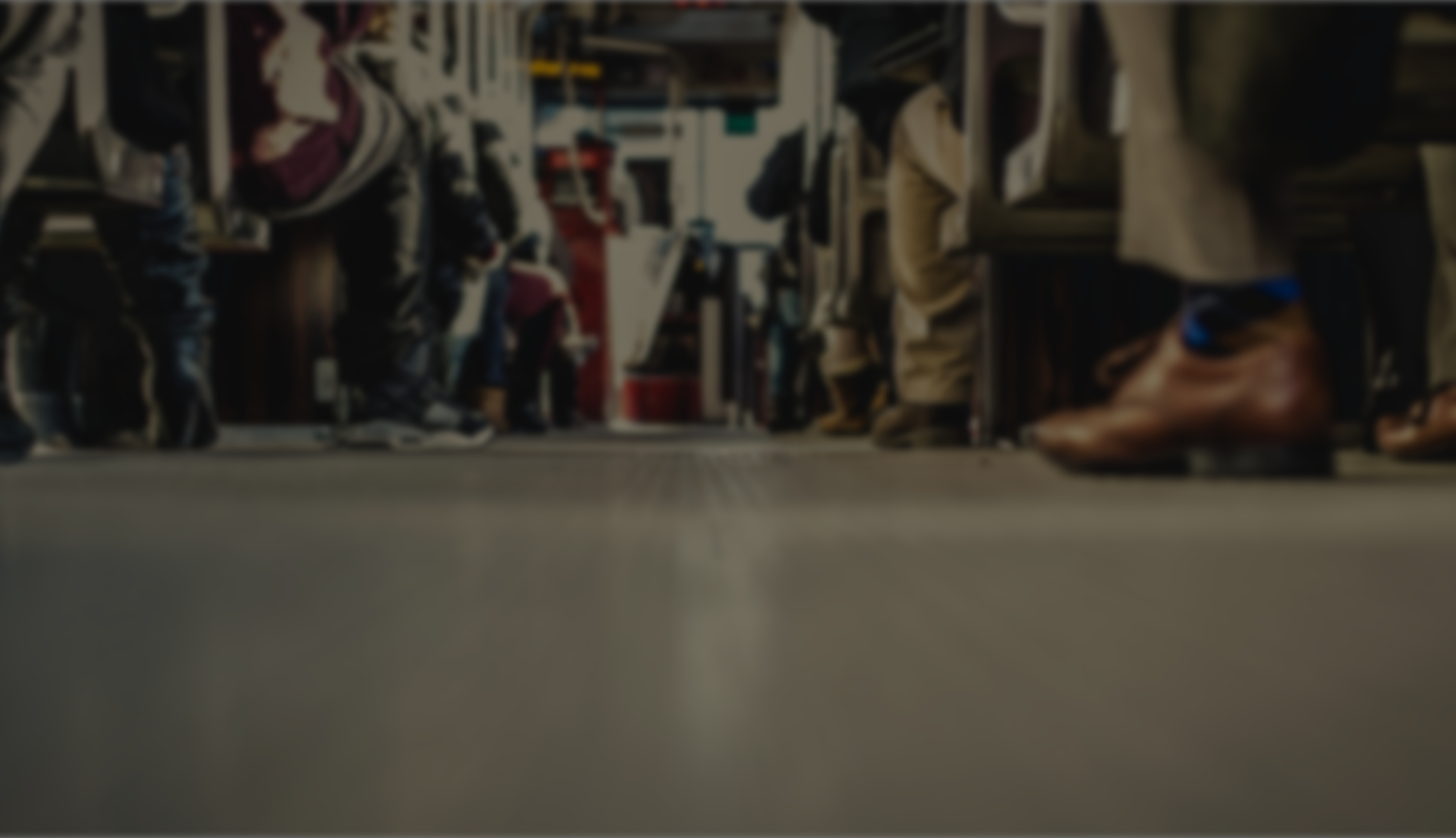 1 Tim 4:1-5 (Afr 53)
1 MAAR die Gees sê uitdruklik dat in die laaste tye sommige van die geloof afvallig sal word en verleidende geeste en leringe van duiwels sal aanhang 2 deur die geveinsdheid van leuenaars wat gebrandmerk is in hulle eie gewete,3 wat verbied om te trou en gebied dat die mense hulle moet onthou van voedsel wat God geskape het
Caption
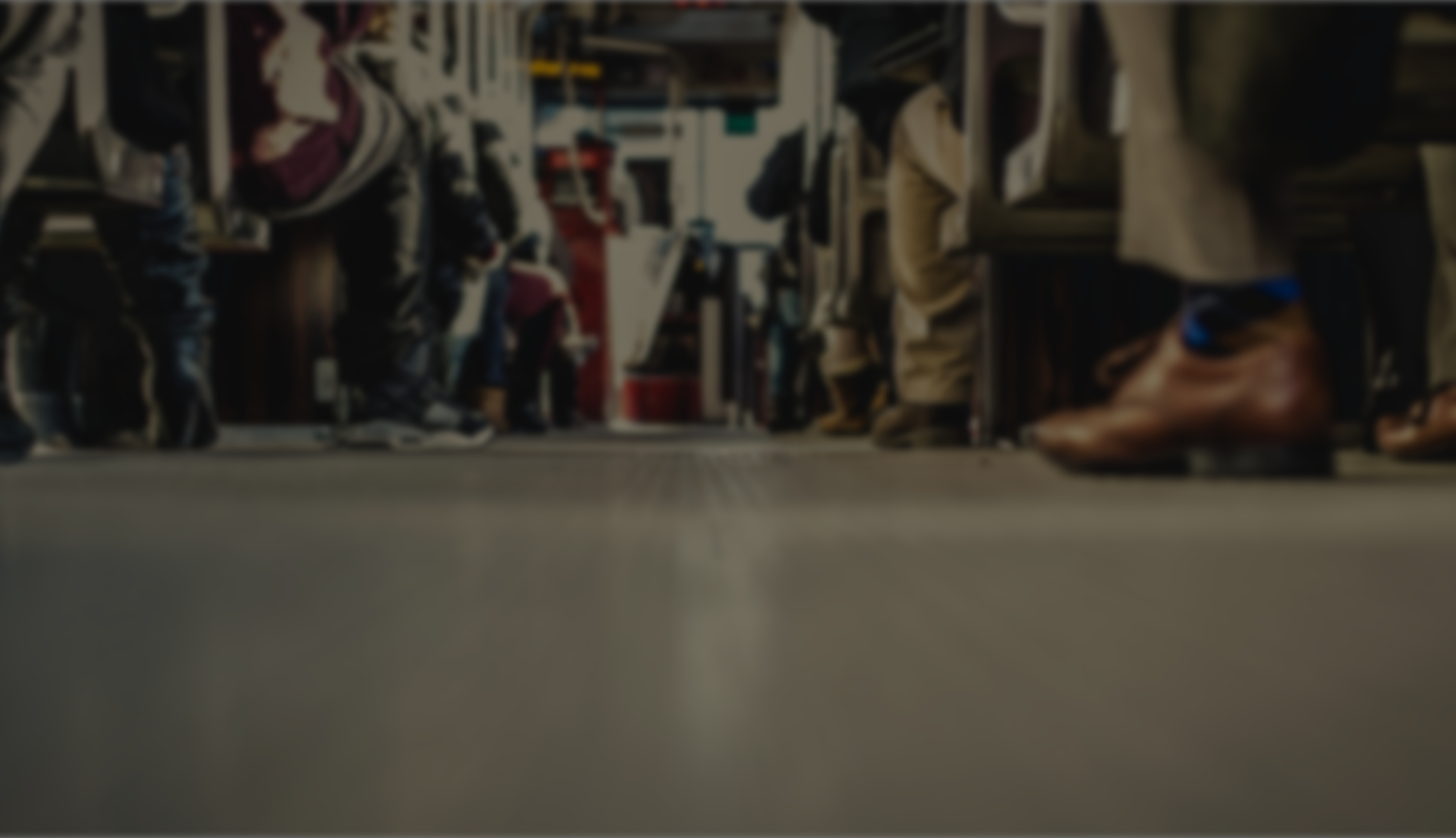 1 Tim 4:1-5 (Afr 53)
om met danksegging gebruik te word deur die gelowiges en die wat die waarheid ken. 4 Want alles wat deur God geskape is, is goed, en niks is verwerplik as dit met danksegging ontvang word nie; 5 want dit word geheilig deur die woord van God en die gebed.
Caption
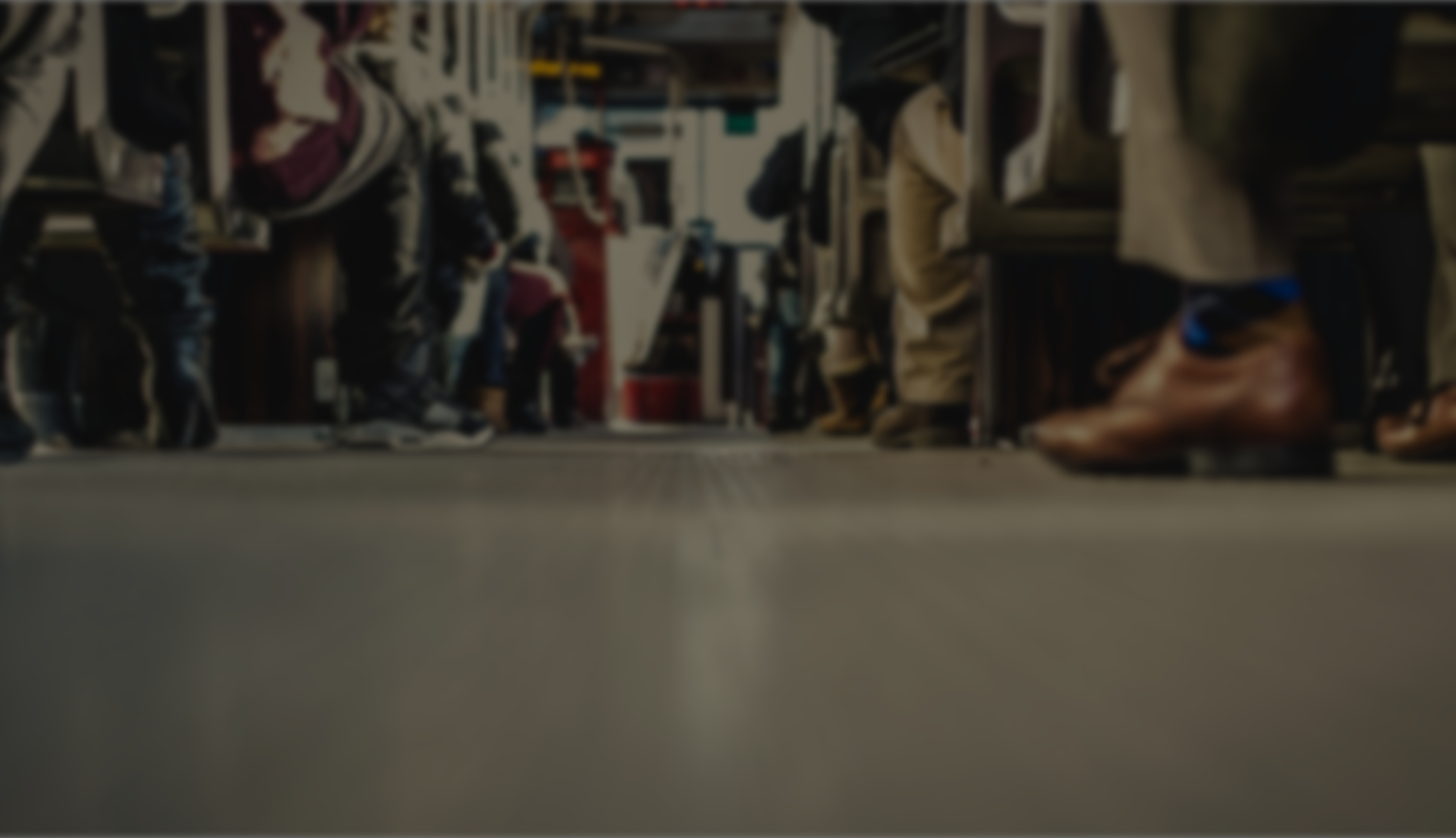 1 Tim 4:1-3 (Afr 53)
1 MAAR die Gees sê uitdruklik dat in die laaste tye sommige van die geloof afvallig sal word en verleidende geeste en leringe van duiwels sal aanhang 2 deur die geveinsdheid van leuenaars wat gebrandmerk is in hulle eie gewete,3 wat verbied om te trou en gebied dat die mense hulle moet onthou van voedsel wat God geskape het
Caption
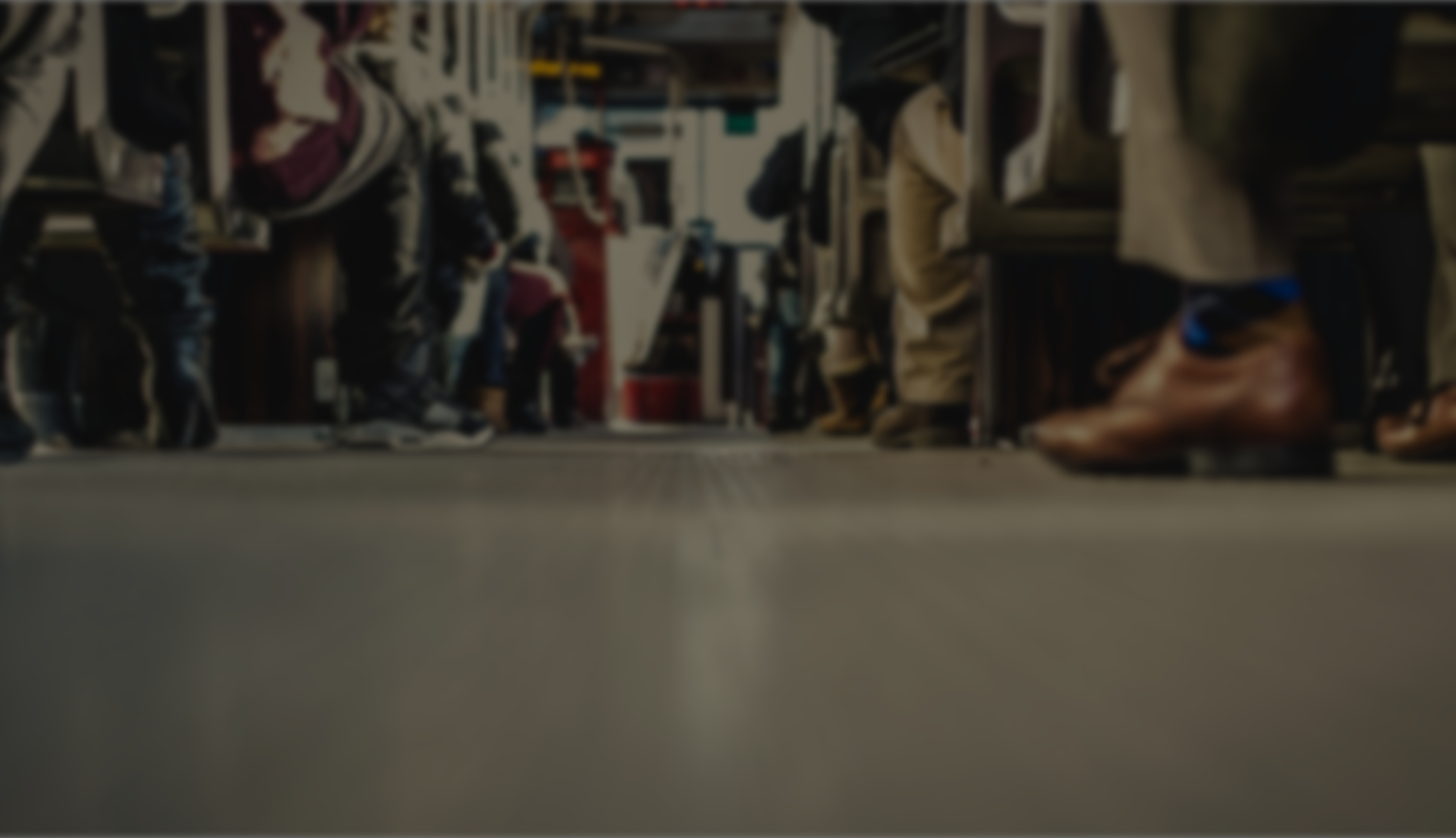 1 Tim 4:1-3 (Afr 53)
1 MAAR die Gees sê uitdruklik dat in die laaste tye sommige van die geloof afvallig sal word en verleidende geeste en leringe van duiwels sal aanhang 2 deur die geveinsdheid van leuenaars wat gebrandmerk is in hulle eie gewete,3 wat verbied om te trou en gebied dat die mense hulle moet onthou van voedsel wat God geskape het
Caption
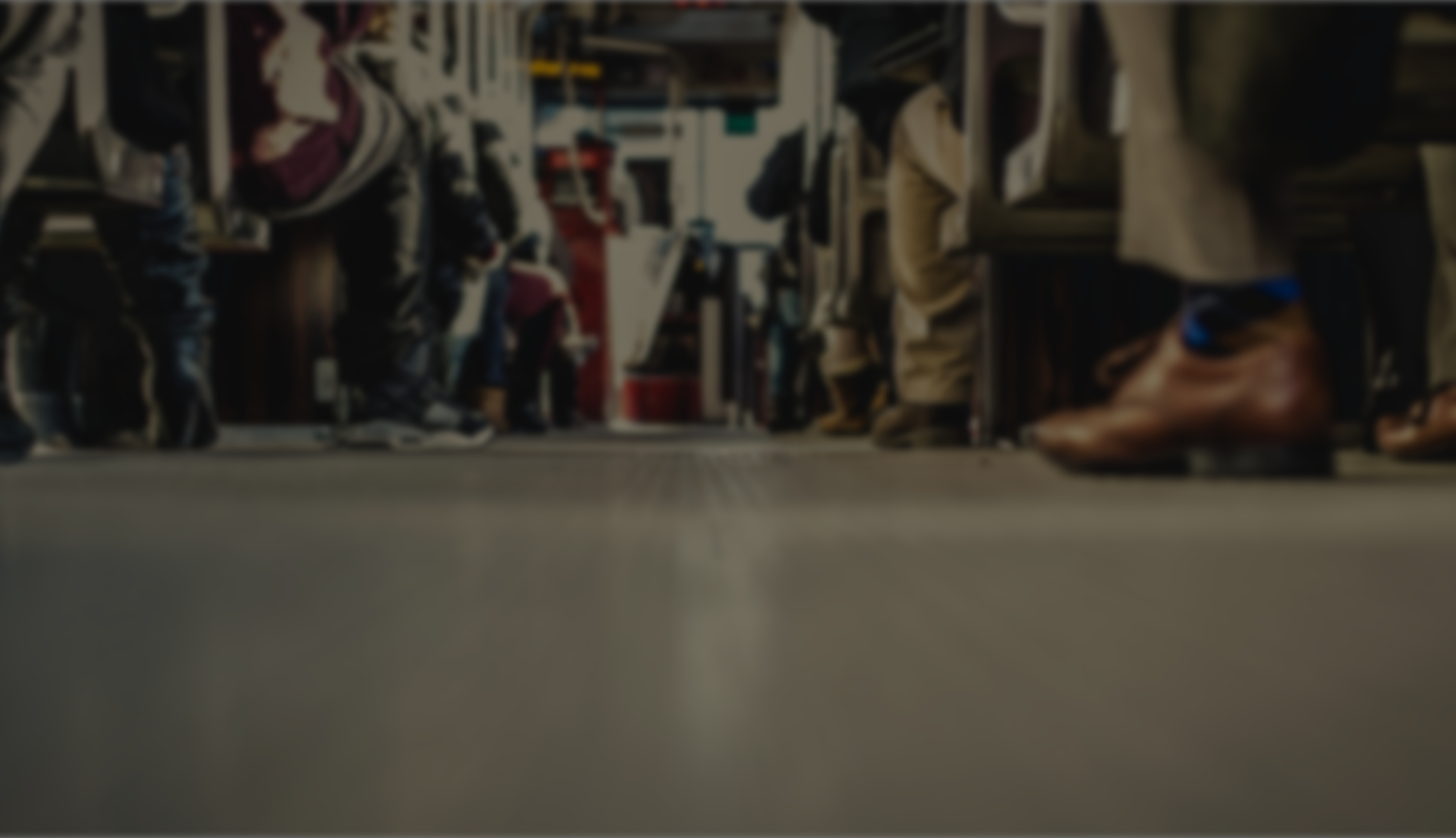 1 Tim 4:1-3(Afr 53)
1 MAAR die Gees sê uitdruklik dat in die laaste tye sommige van die geloof afvallig sal word en verleidende geeste en leringe van duiwels sal aanhang 2 deur die geveinsdheid van leuenaars wat gebrandmerk is in hulle eie gewete,3 wat verbied om te trou en gebied dat die mense hulle moet onthou van voedsel wat God geskape het
Caption
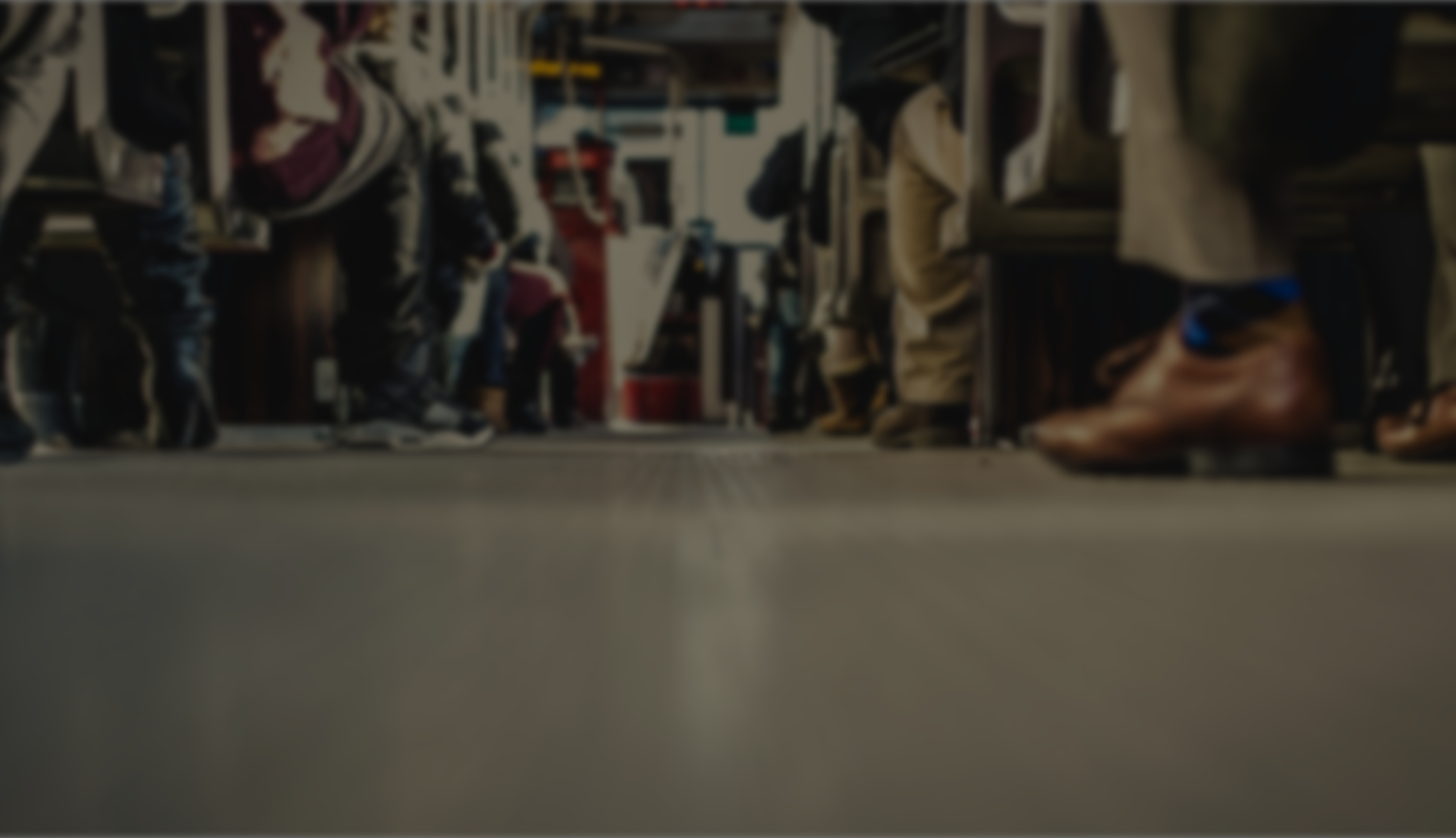 1 Tim 4:1-3 (Afr 53)
1 MAAR die Gees sê uitdruklik dat in die laaste tye sommige van die geloof afvallig sal word en verleidende geeste en leringe van duiwels sal aanhang 2 deur die geveinsdheid van leuenaars wat gebrandmerk is in hulle eie gewete,3 wat verbied om te trou en gebied dat die mense hulle moet onthou van voedsel wat God geskape het
Caption
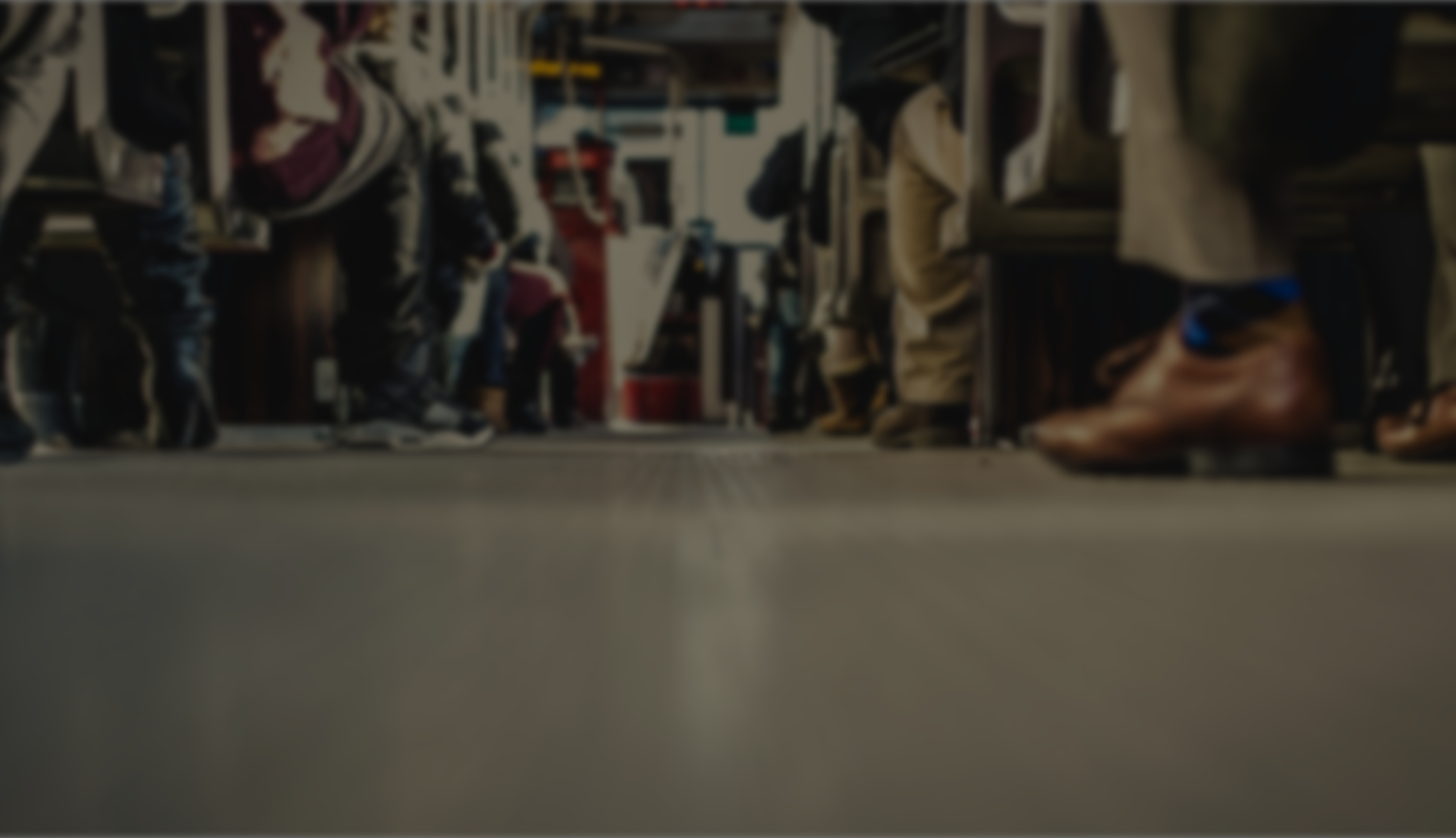 2 Thess 2:9-10 (Afr 83)
9 Deur die werking van die Satan sal die verskyning van die wettelose gepaardgaan met groot magsvertoon en allerhande vals tekens en wonders 10 en met gruwelike misleiding van dié wat verlore gaan, omdat hulle nie die waarheid liefgehad en tot hulle redding aanvaar het nie.
Caption
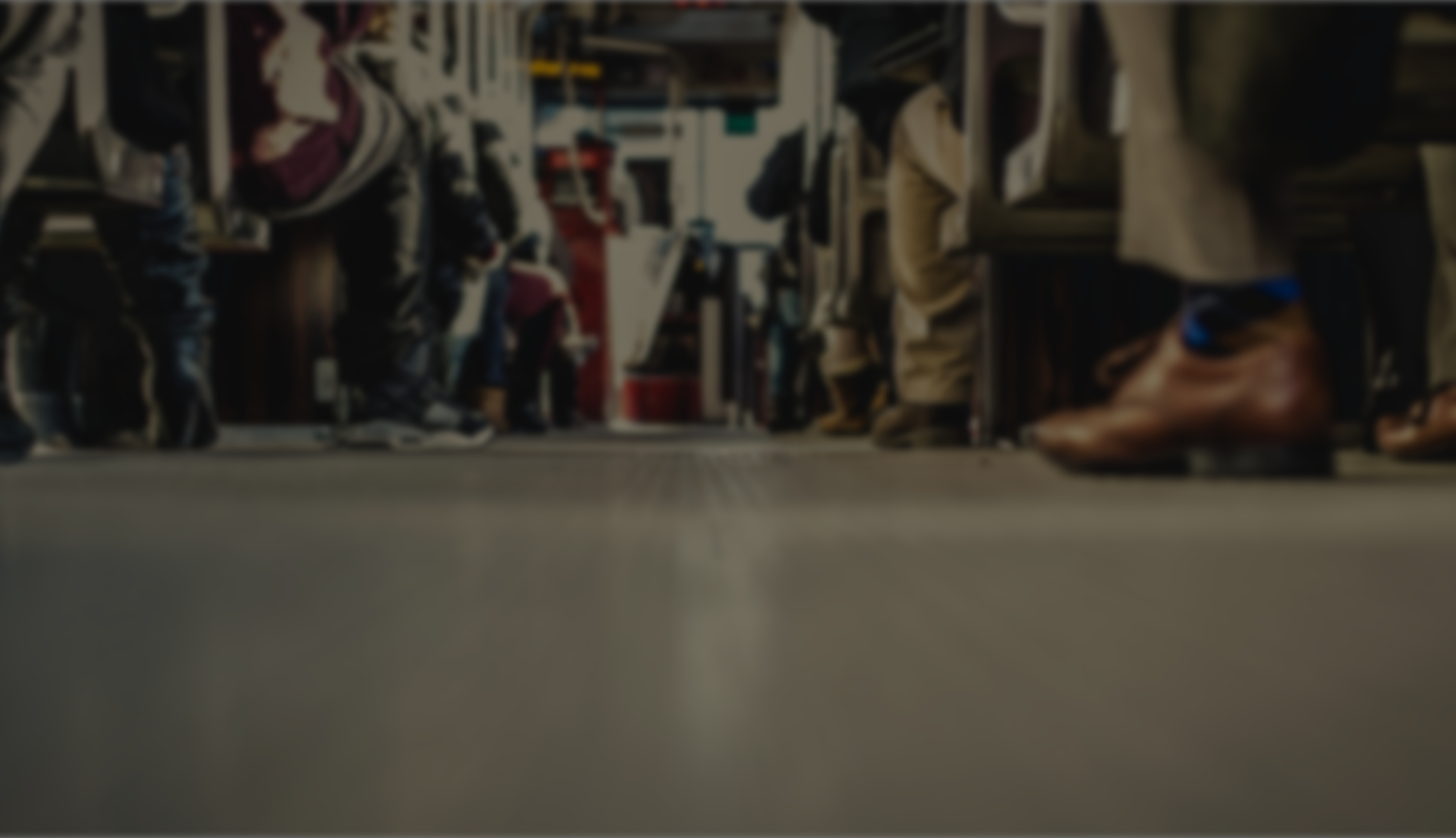 1 Tim 4:1-3 (Afr 53)
1 MAAR die Gees sê uitdruklik dat in die laaste tye sommige van die geloof afvallig sal word en verleidende geeste en leringe van duiwels sal aanhang 2 deur die geveinsdheid van leuenaars wat gebrandmerk is in hulle eie gewete,3 wat verbied om te trou en gebied dat die mense hulle moet onthou van voedsel wat God geskape het
Caption
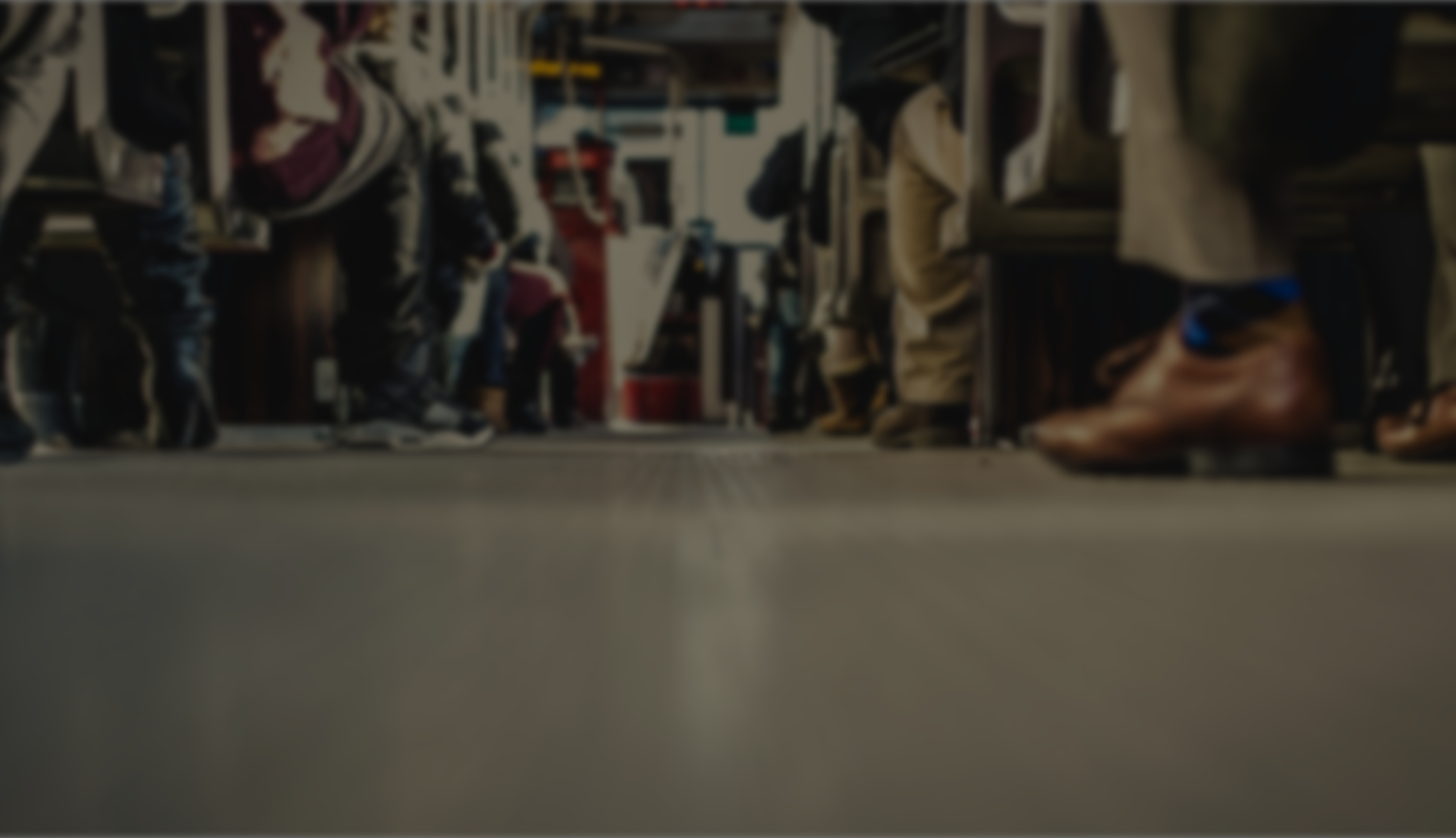 1 Tim 4:3-5 (Afr 53)
3 wat verbied om te trou en gebied dat die mense hulle moet onthou van voedsel wat God geskape het om met danksegging gebruik te word deur die gelowiges en die wat die waarheid ken. 4 Want alles wat deur God geskape is, is goed, en niks is verwerplik as dit met danksegging ontvang word nie; 5 want dit word geheilig deur die woord van God en die gebed.
Caption
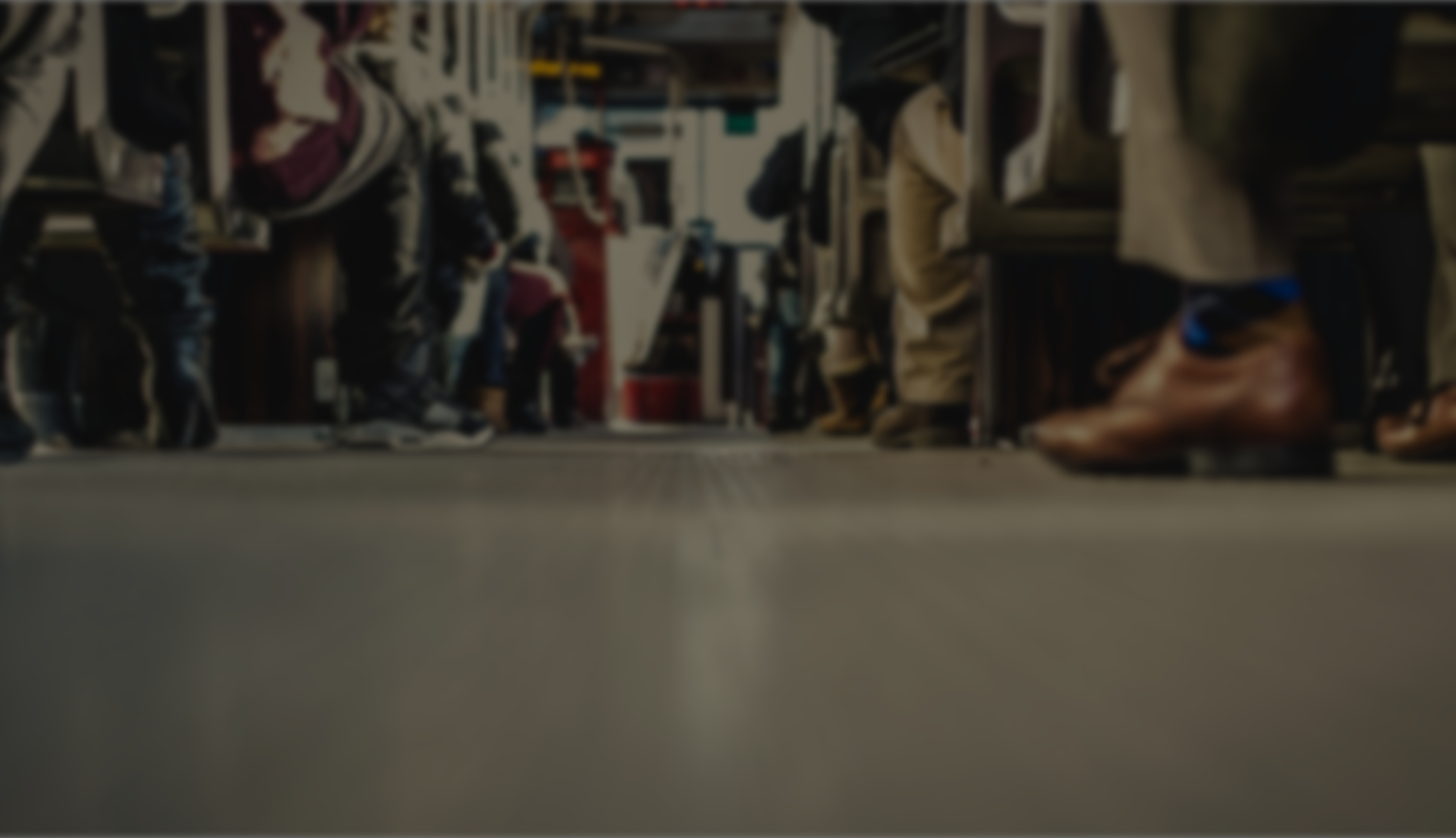 1 Kor 10:31 (Afr 53)
31Of julle dan eet of drink of enigiets doen, doen alles tot verheerliking van God.
Caption